КАК БЫТЬ ЭФФЕКТИВНЫМ в собственной жизни и в бизнесе Открытый диалог для тех, кто ищет точку опоры в себе самом
ЛИЧНОСТНАЯ ЭФФЕКТИВНОСТЬ =
 цель × ресурсы
иллюзии
Каждый имеет достаточно сил, чтобы достойно прожить жизнь. 
А все эти разговоры о том, какое сейчас трудное время – 
это хитроумный способ оправдать свое бездействие, 
лень и разные унылости.
Работать надо, а там, глядишь, и времена изменятся.
Лев Давыдович Ландау
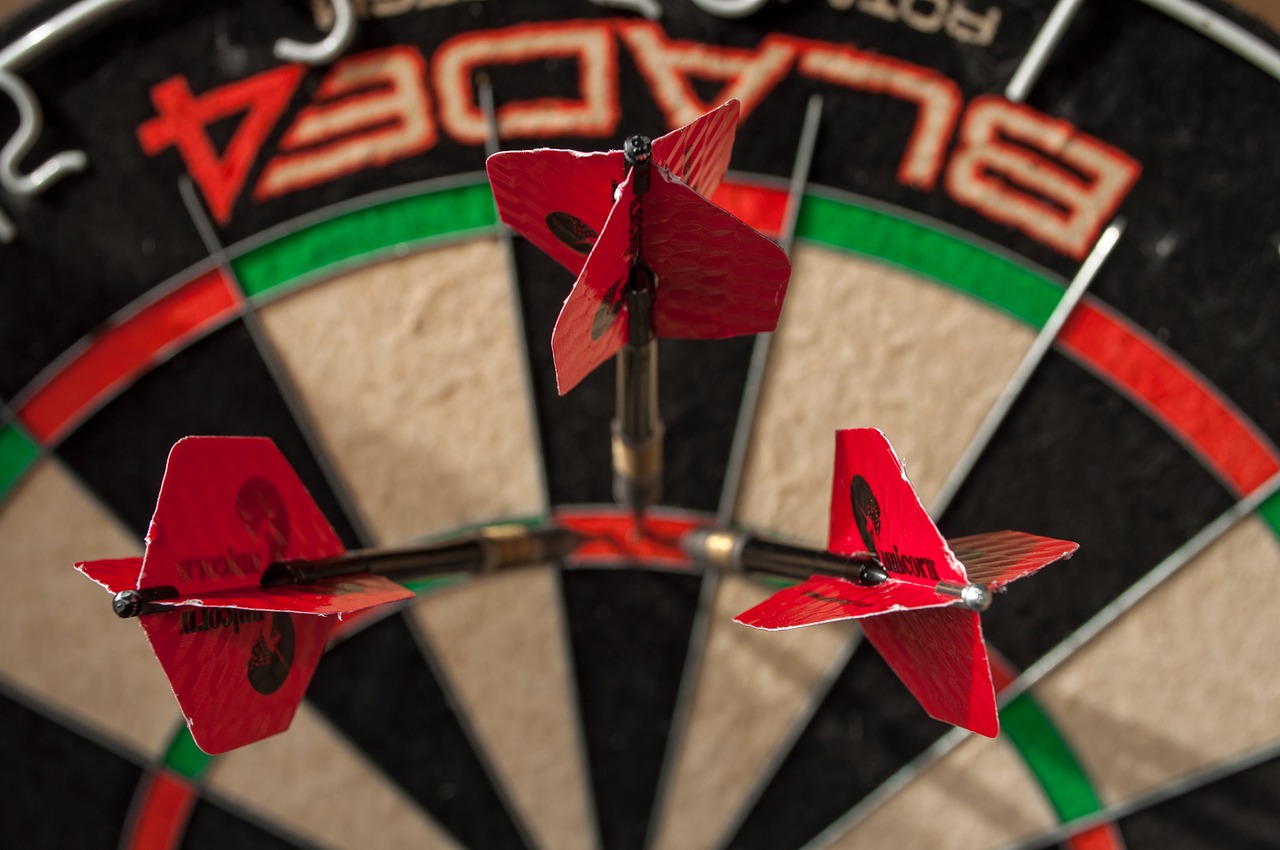 ЦЕЛЬ – это образ результата, выраженный качественно, а где возможно, то и количественно
КРИТЕРИИ КАЧЕСТВА ПОСТАВЛЕННЫХ ЦЕЛЕЙ(по  П.Ф. Друкеру)
Максимально возможная конкретность целей. Чем более конкретно сформулирована цель, тем легче ее достигнуть.

Цели должны быть рассчитаны на оптимальный уровень напряжения.

Возможность корректировки цели, их гибкость.

Измеримость целей.

Честность целей.
S.M.A.R.T. – правило постановки эффективной цели:
S (specific) – специфическая, конкретная для данной позиции и человека.
 
M (measurable) – измеримая или оценимая, т.е. включающая показатели, по которым можно было бы оценить степень ее достижения.
 
A (agreed) – достижимая и насущная, т.е. необходимые ресурсы есть в наличии, и тот, кто достигает поставленной цели знает о них и может ими воспользоваться.
 
R (realistic) – реалистичная, т.е. учитывающая реальные возможности и способности (должность, информированность, права и т.п.) конкретного человека, которые позволяют ему достичь поставленную цель, его реальные внешние и внутренние ресурсы 
 
T (time-bounded) – со сроком исполнения, по истечении которого будет проведена оценка того, насколько достигнута поставленная цель.
 
Сформулируйте несколько раз, потом будет получаться автоматически. Начинать лучше с написания на бумаге, а потом покажите кому-нибудь для оценки.
Причиной устойчивого целеНЕдостижения часто является 

ОТСУТСТВИЕ СОБСТВЕННОЙ ОСОЗНАННОЙ ЦЕЛИ

Слишком часто мы оказываемся в ловушке стереотипов и бежим за навязанными нам социально одобряемыми целями.
А чего ТЫ хочешь на самом деле?!
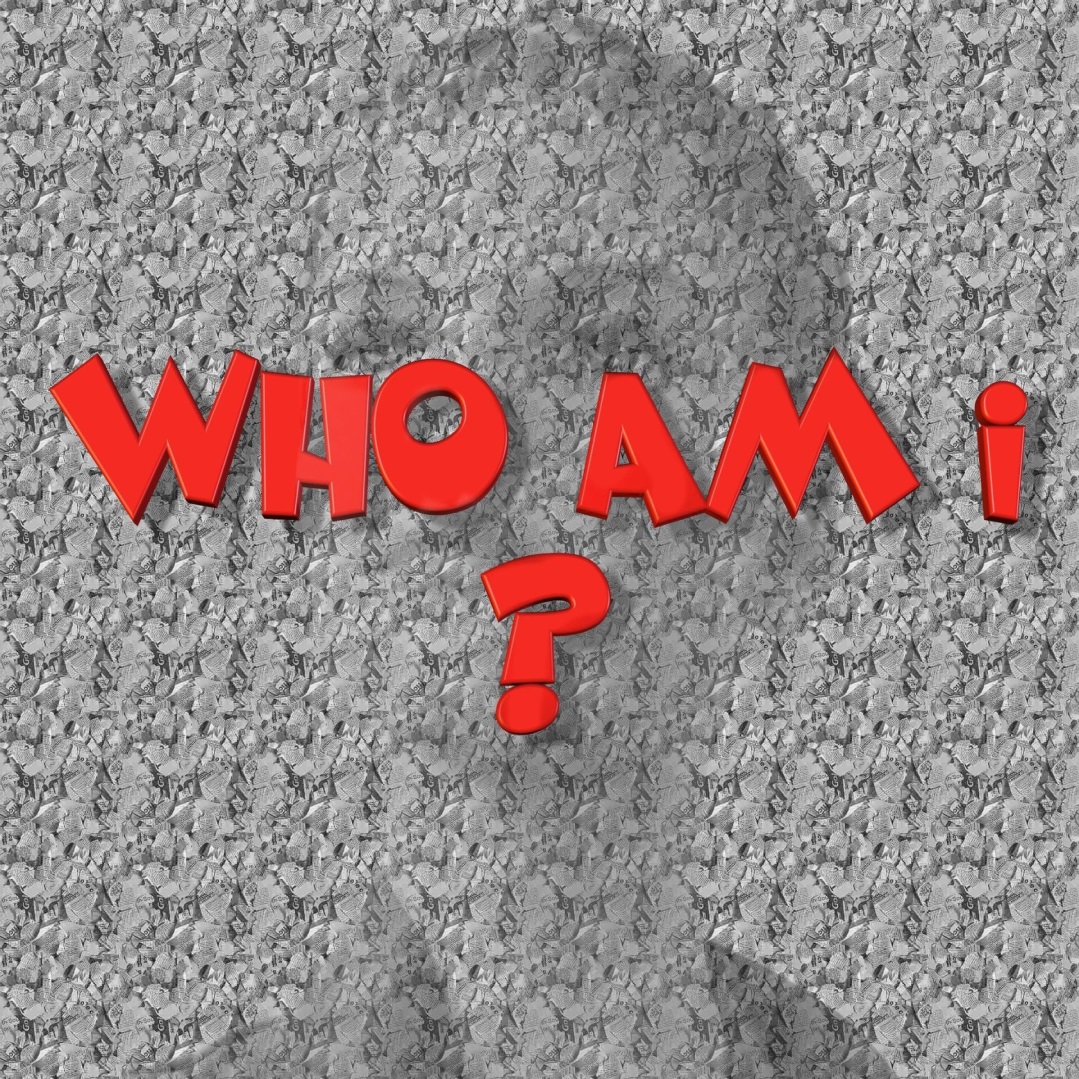 Категория ЦЕЛЬ в структуре личности
Движение к СОБСТВЕННОЙ ЦЕЛИ  начинается с осознания своих истинных потребностей!
ТРИ сакраментальных вопроса(Пожизненное домашнее задание каждому из нас)
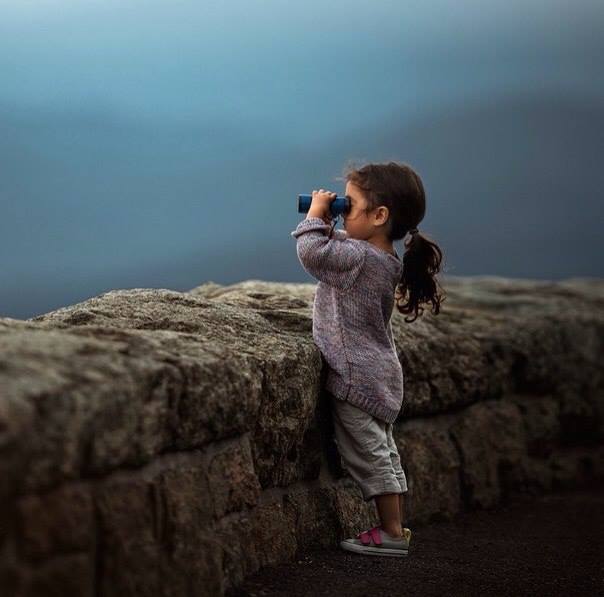 Утром и вечером, в сомнениях и печали, в ситуациях выбора и т.п. сядь/ляг, подыши и ответеть СЕБЕ на три вопроса:
Что ты сейчас чувствуешь (на САМОМ ДЕЛЕ)?
Чего ты хочешь (на САМОМ ДЕЛЕ)?
Что ты собираешь в связи с этим делать?
Алгоритм анализа целедостижения
Цель 1
Результат 1
Цель 2
Цель нового уровня
Не достигли цели?
Достигли цели?
Что помогло?
Что помешало?
Как это можно использовать?
Ката КайдзенПЯТЬ ВОПРОСОВ
Ресурсы
Факторы  личностной эффективности
ЛИСТ САМООЦЕНКИ
Факторы  личностной эффективности
ЛИСТ САМООЦЕНКИ
Способность к осознаванию, рефлексия

Реалистичность, включенность в настоящее, способность быть «здесь и теперь»

Способность к оптимальному, полноценному контакту. Способность полноценного присутствия в контакте

Ответственность, оптимальная, зрелая. Возможность и способность к осуществлению выбора

Эмпатия, зрелая, адекватная

Способность к конфронтации
Факторы  личностной эффективности
ЛИСТ САМООЦЕНКИ
7. Баланс активности/реактивности

8. Креативность

9. Лидерство

10. Чувство перспективы, целеустремленность. Пластичность в способности ставить, держать и двигаться к цели

11. Чувство юмора  

12. Что еще?
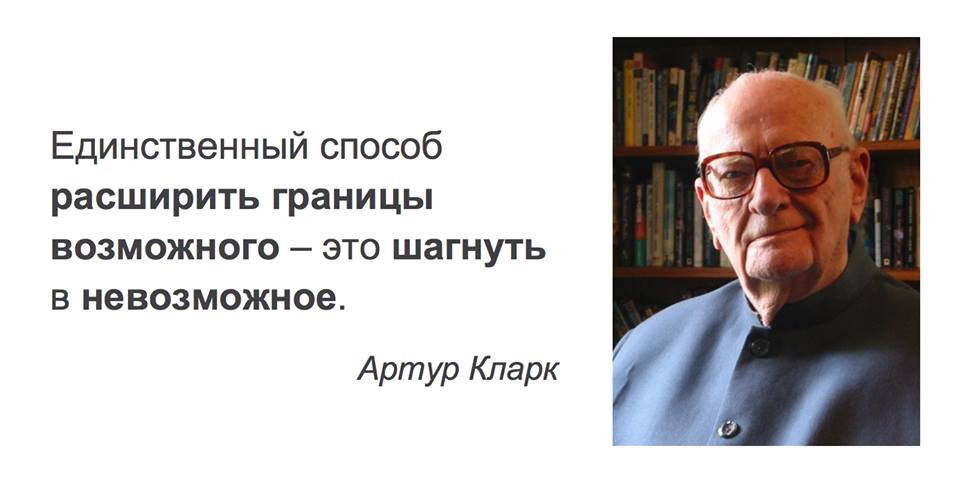